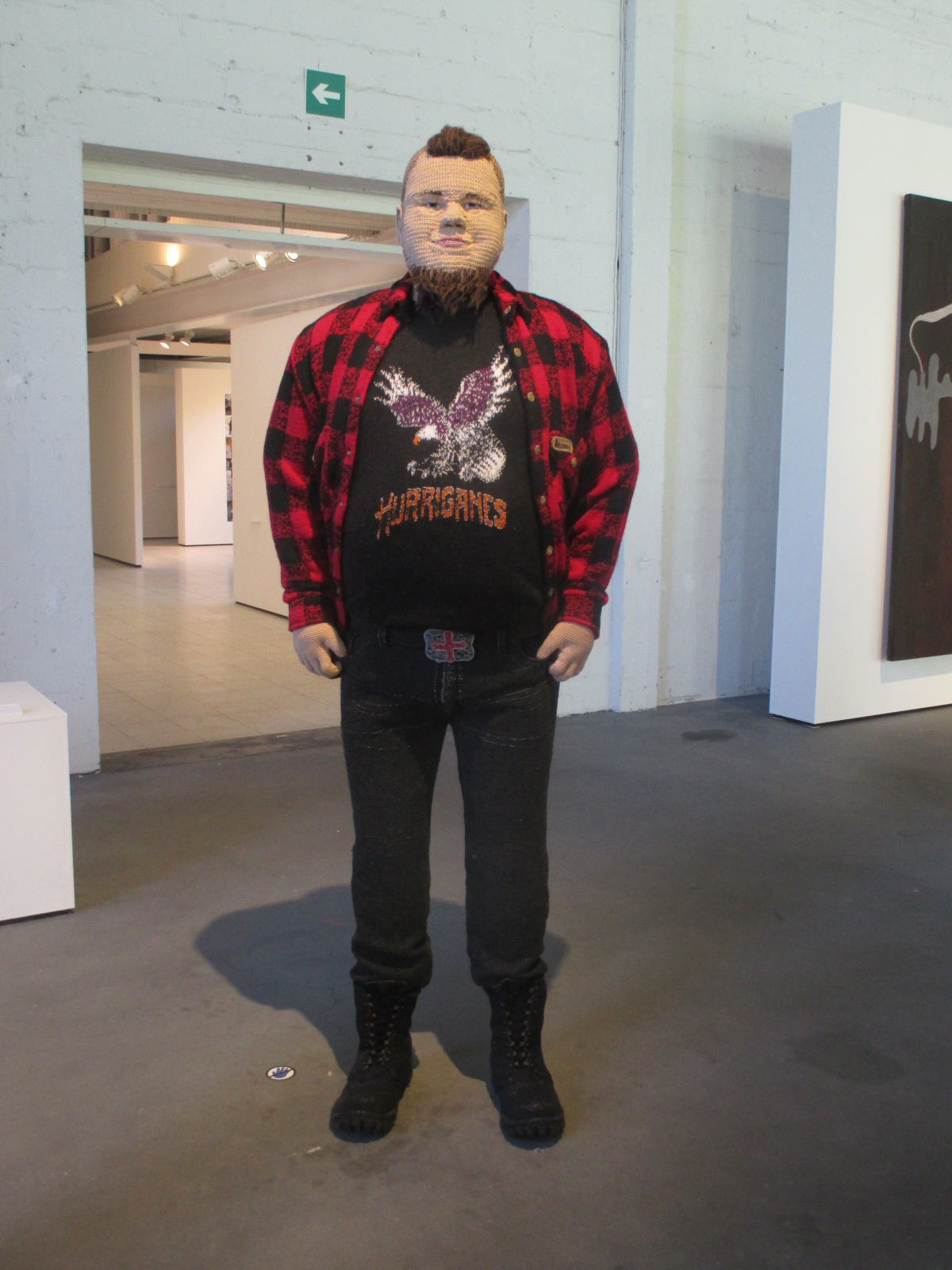 The Anatomy of self portrait
Laura Isoniemi
Visualized me
Open University
Aalto Arts 2019
Liisa Hietanen:Brother ,knitted portait
1.The Aanatomy of the portrait
The anatomy of the portrait can be divided to smaller units
   - small elements together  create the entity
The elements of portrait can be tought as

A) sights
B ) gestures
C) bodylanguage
A. Sight is a powerful weapon    Stereotypes of portraits elements
Adult sights
The direction of the sight gives meanings and  can show the position of the person
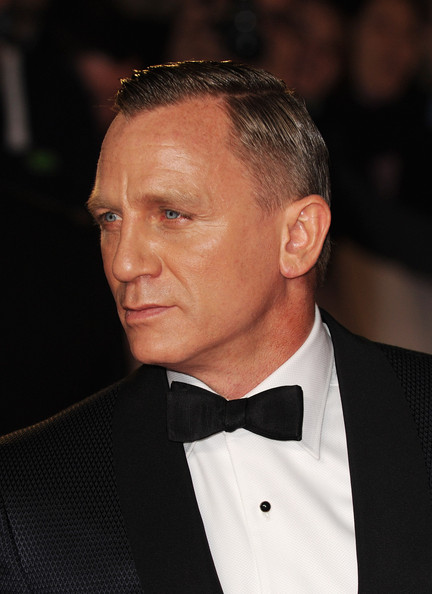 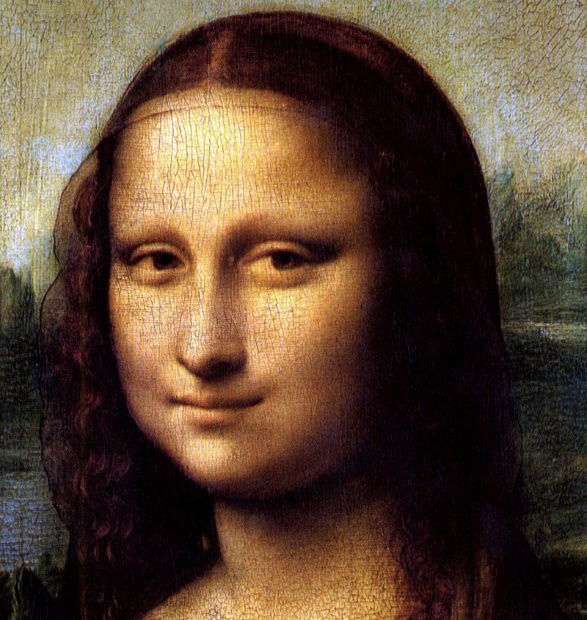 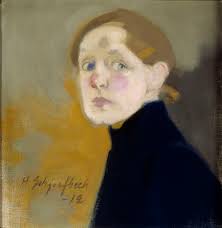 Different sights
Adolescent sight                 Child´s sight
Overlook                   Black sight
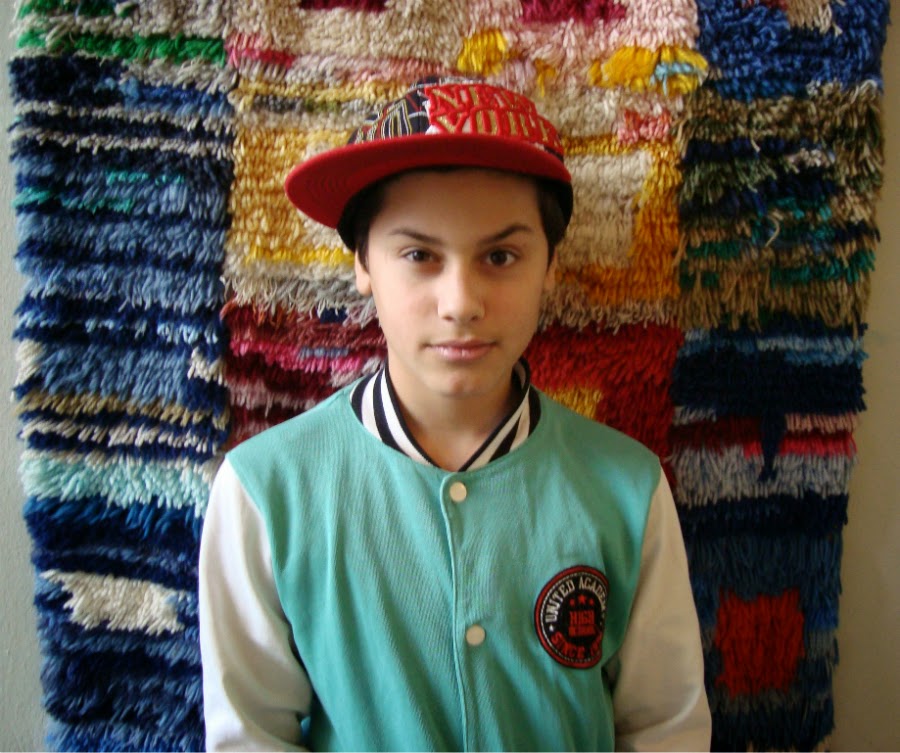 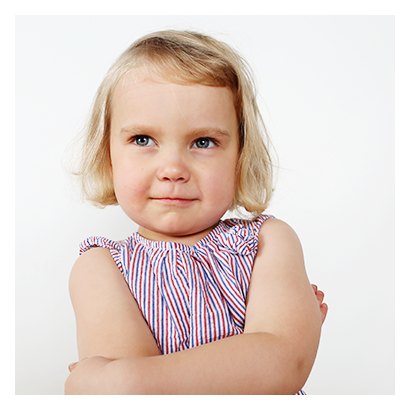 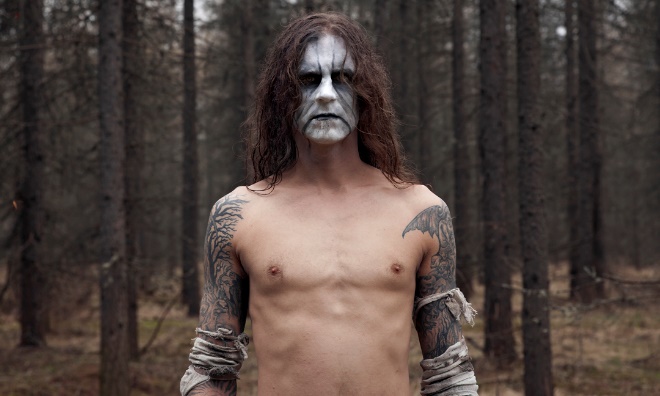 b) Gestures
The subconsciuos and conscious
   gestures of a person builds up
   the characters entity and credibility

Gestures can be learned and changed, some are heritated.
They can be overexaggarated, hidden and underlined ,like in comic books.

Gestures ar tools of power as well.
Gestures as in comic books
Cunning                                doubtful
joy                         sadness                       ashtonished
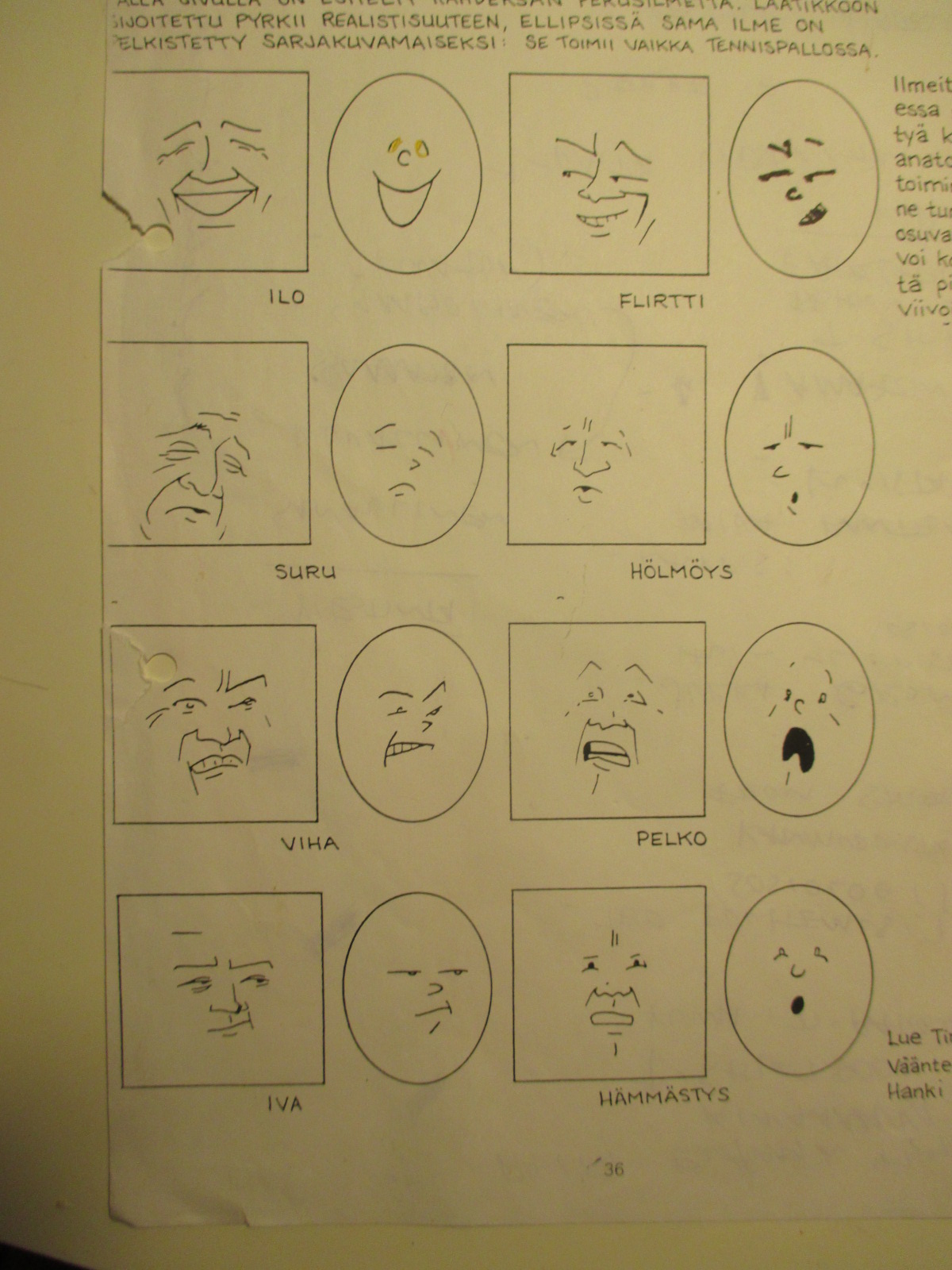 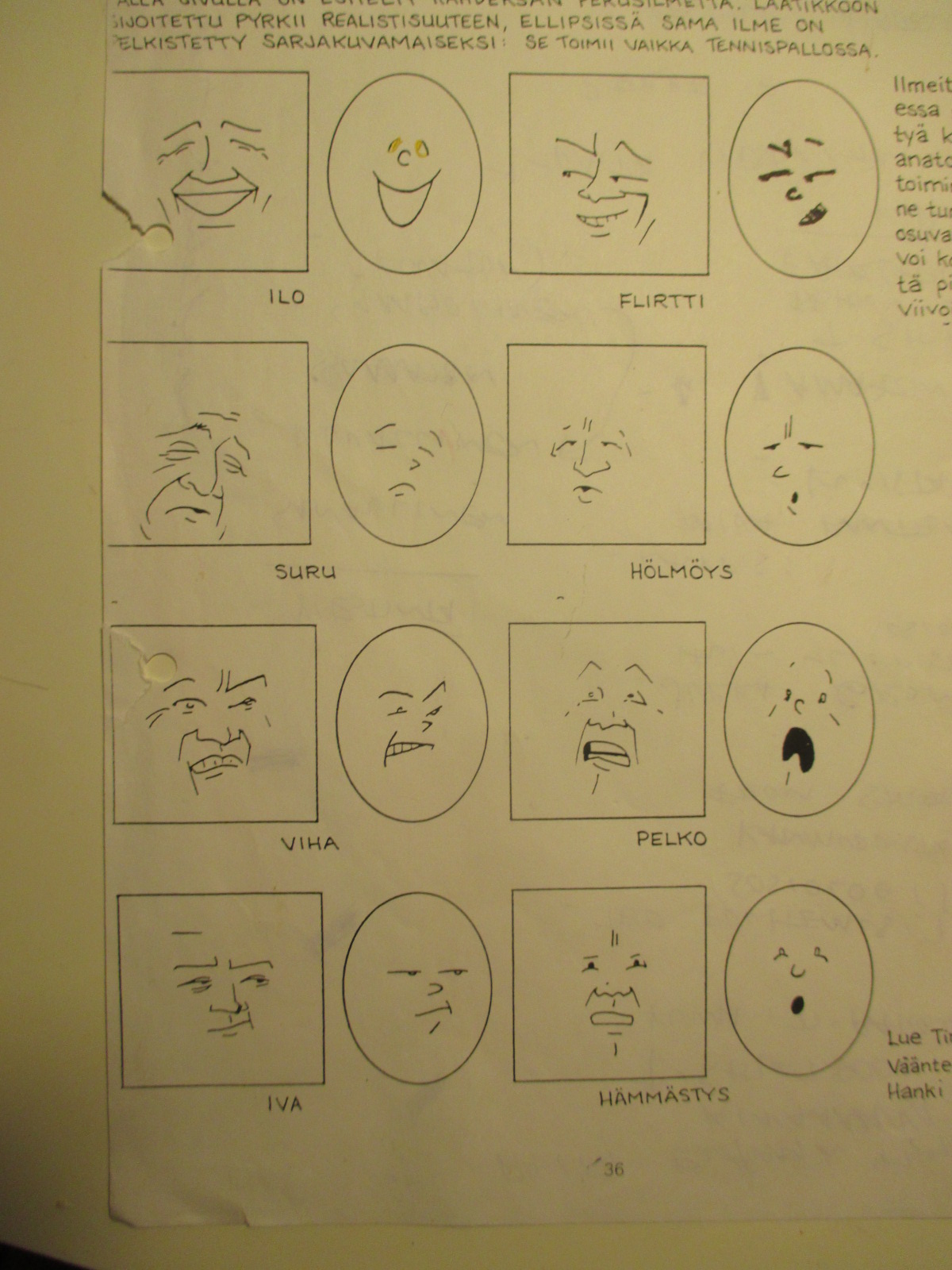 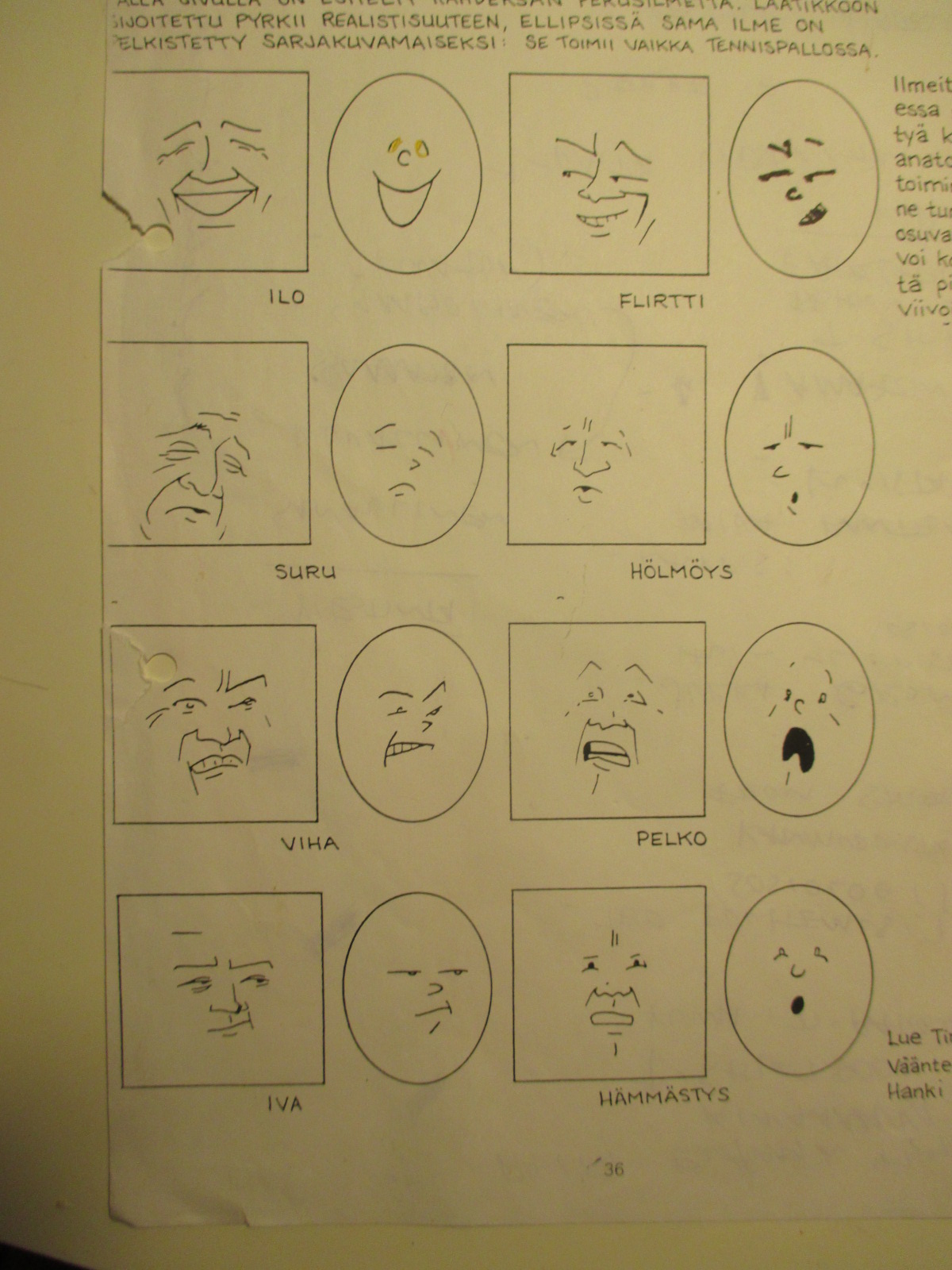 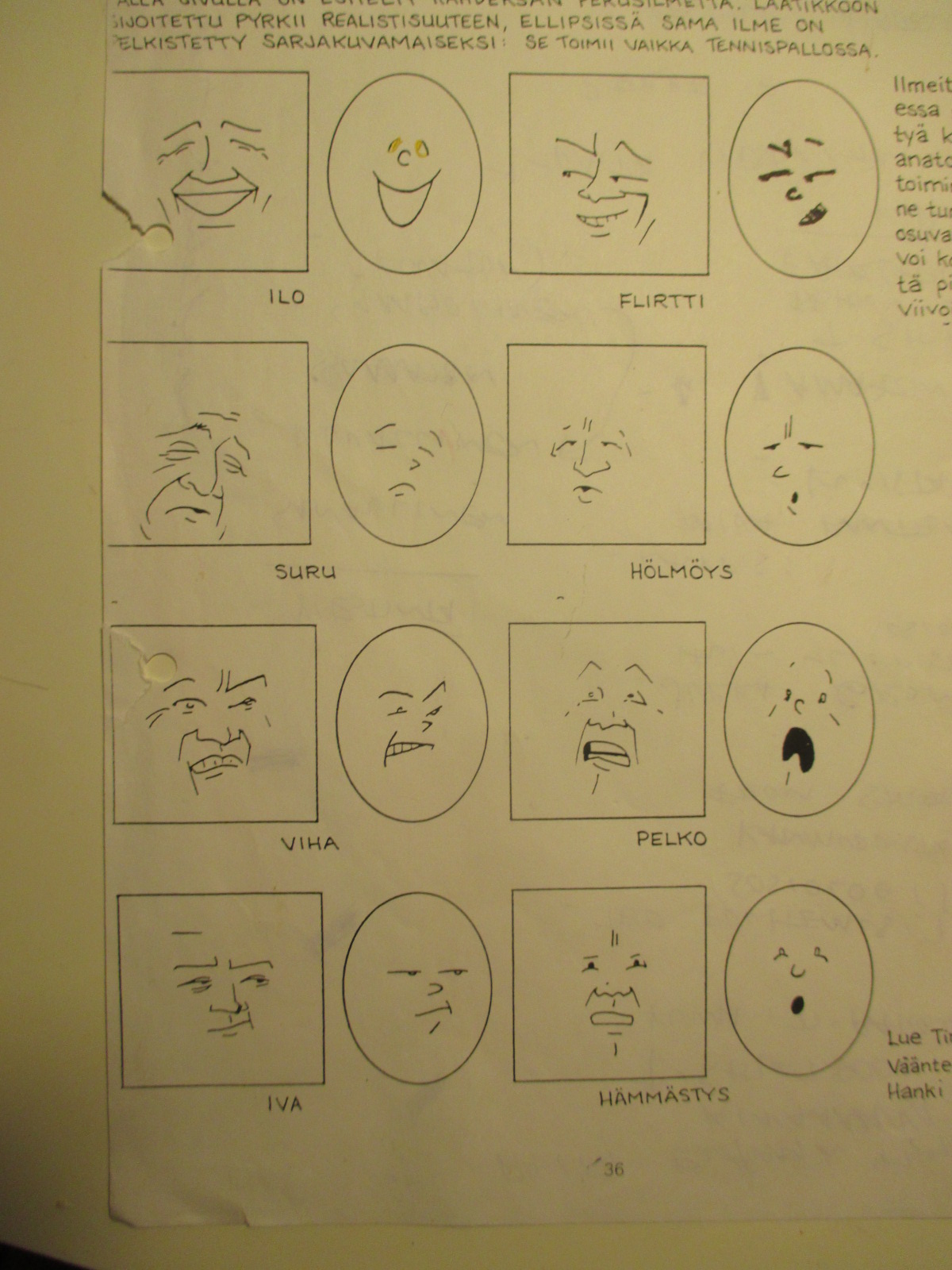 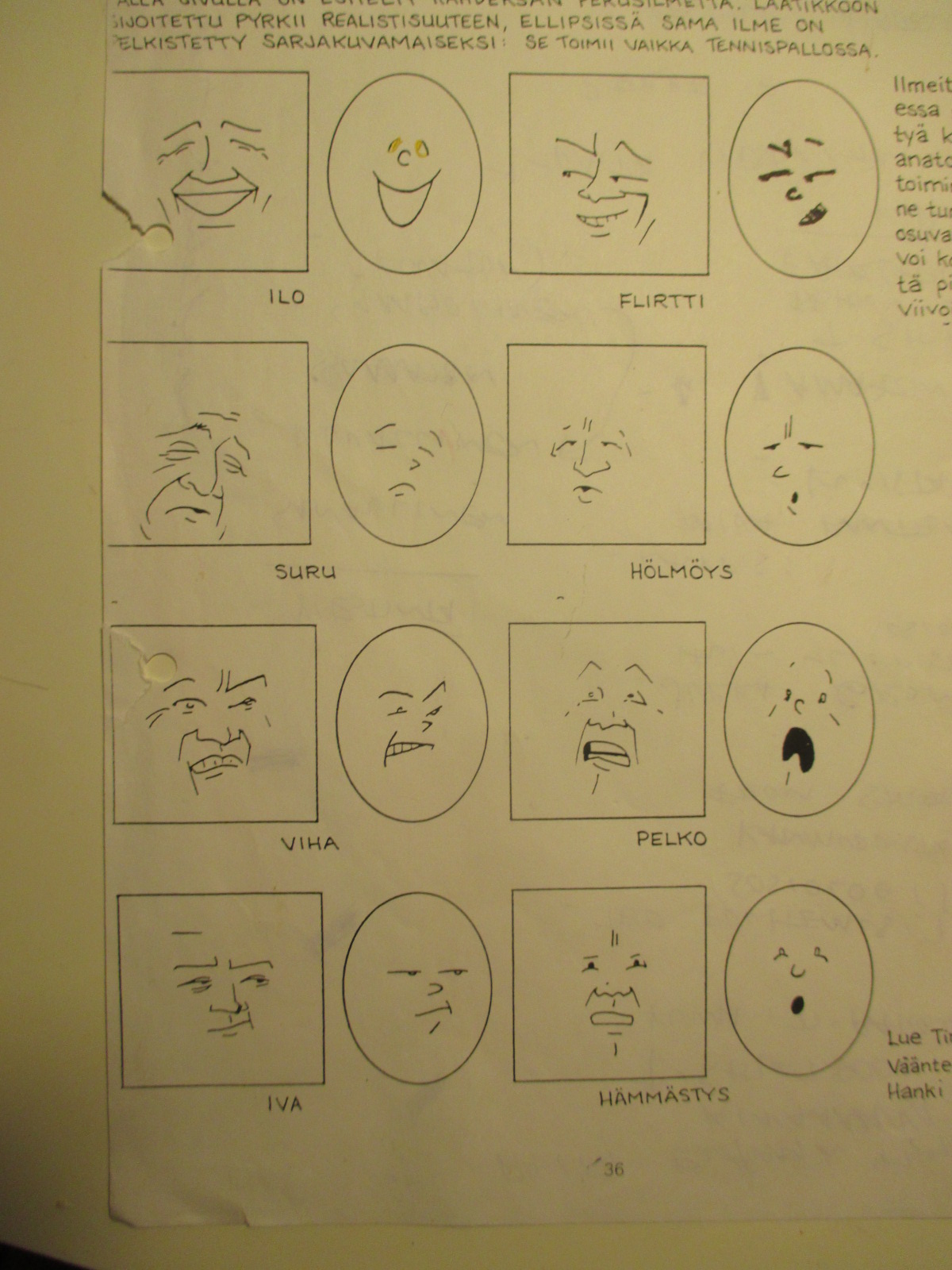 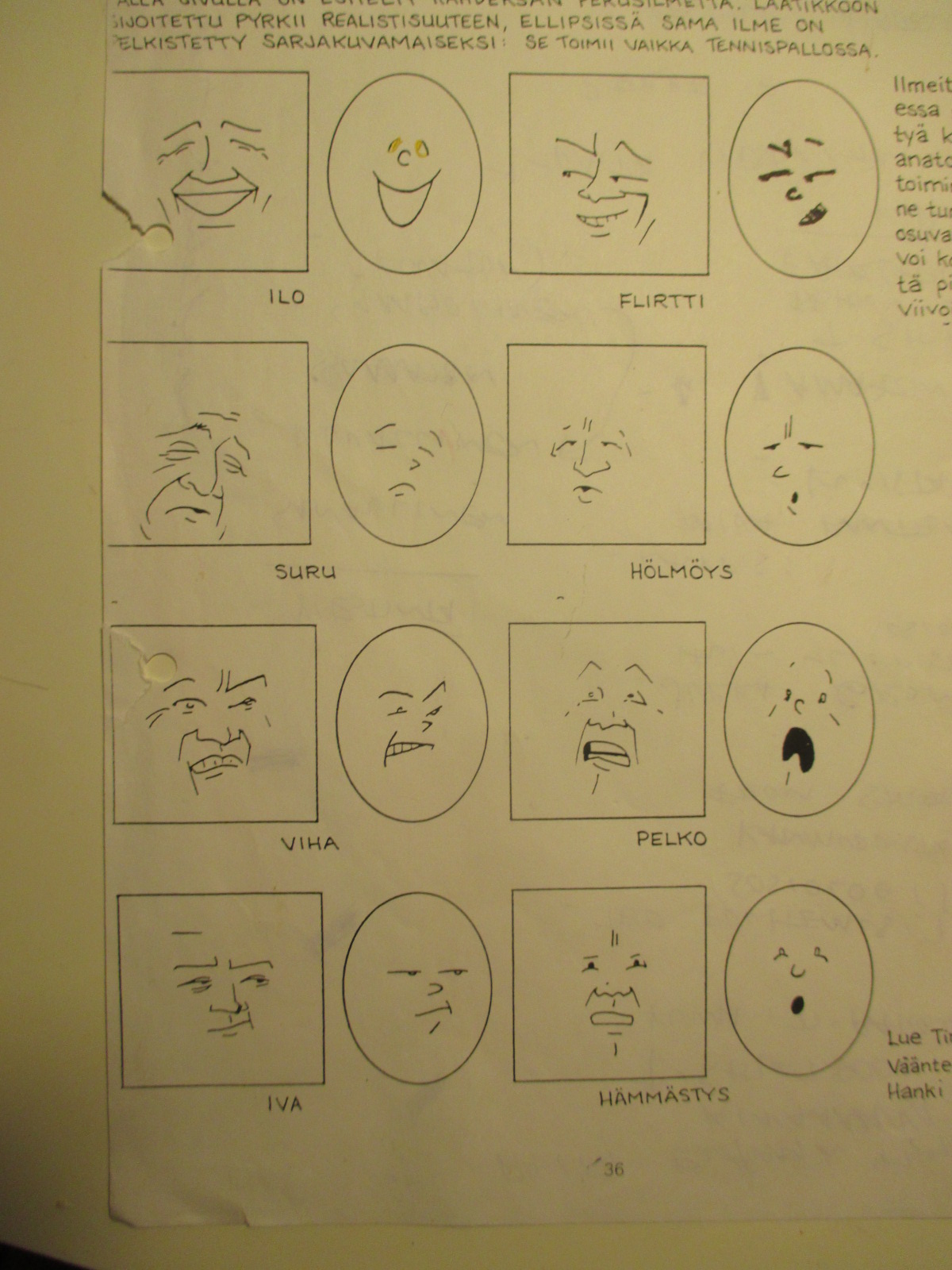 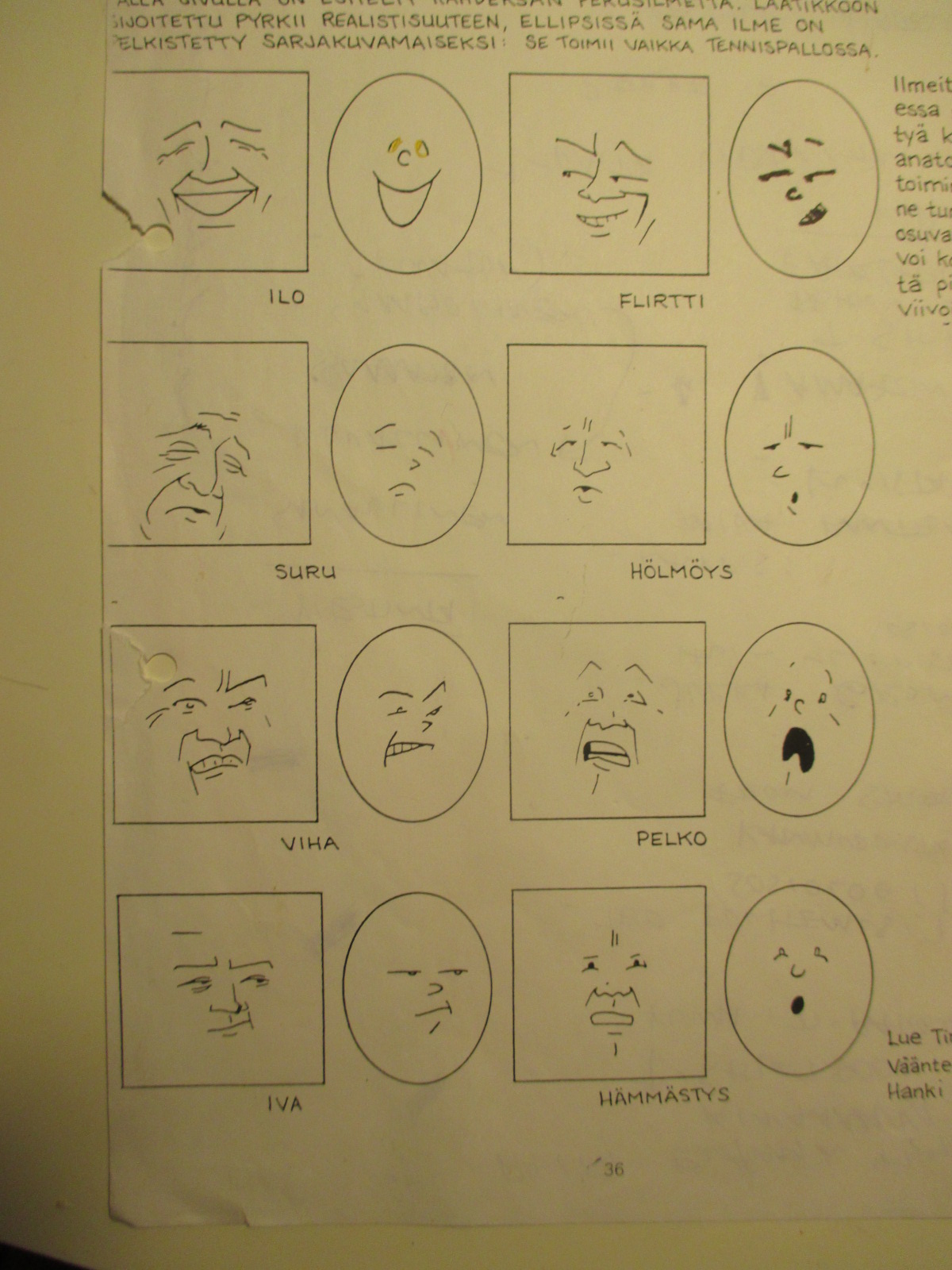 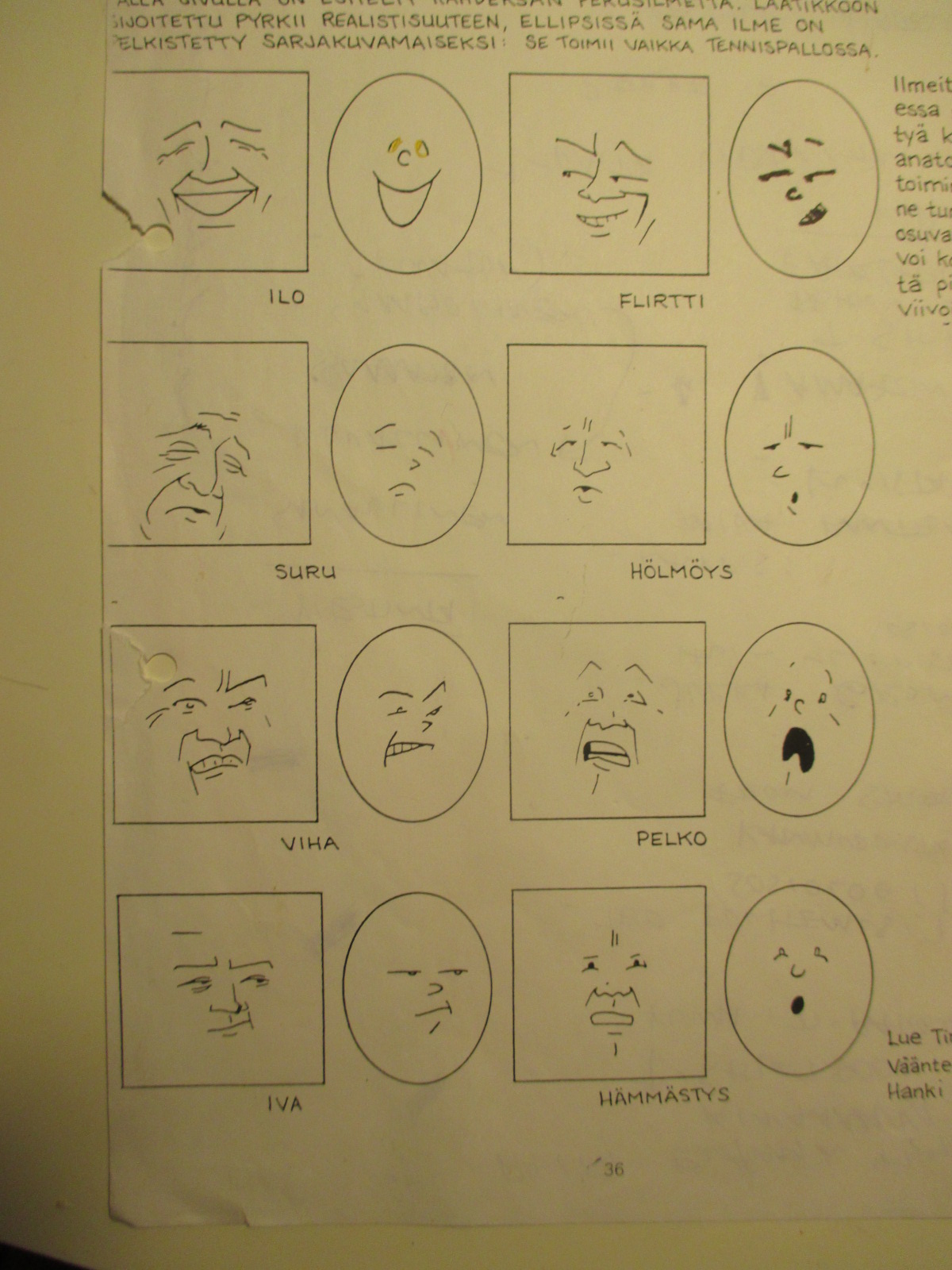 Gestures that  rule the world
Bodylanguage and  clothing; stereotypes of power
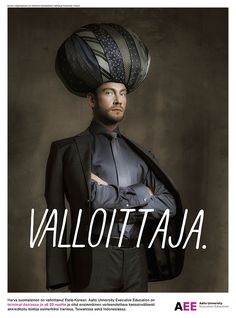 Bodylanguage of power
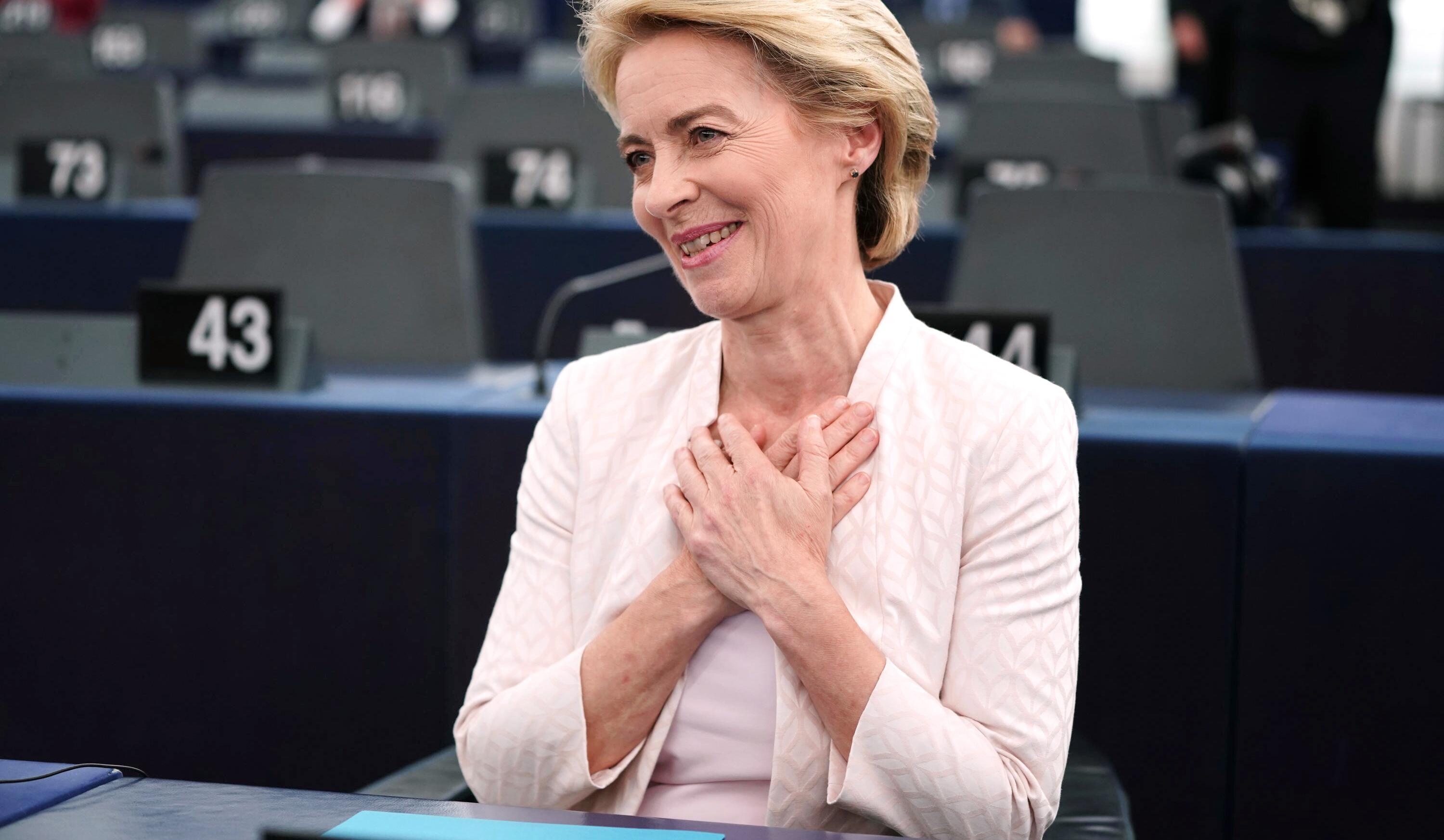 A Dialogue of two female bodylanguages from two different decades
Portraits of lost power HS; Photos by Markus Jokela
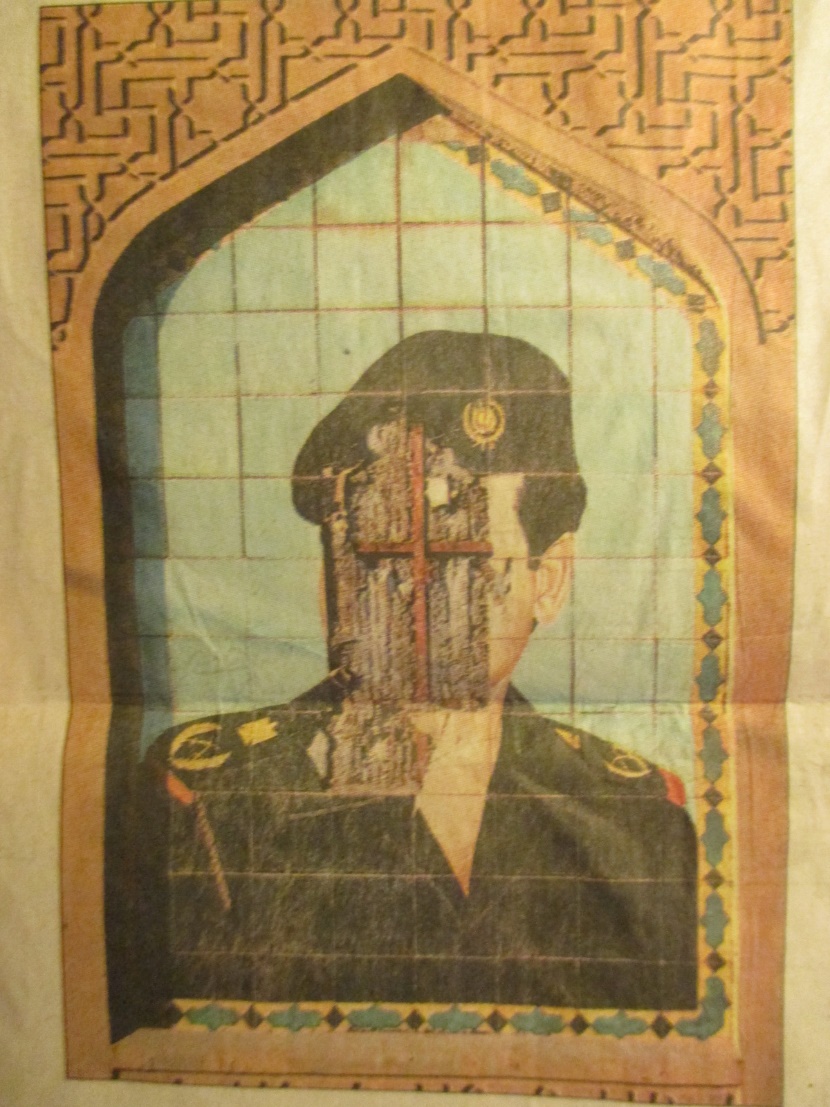 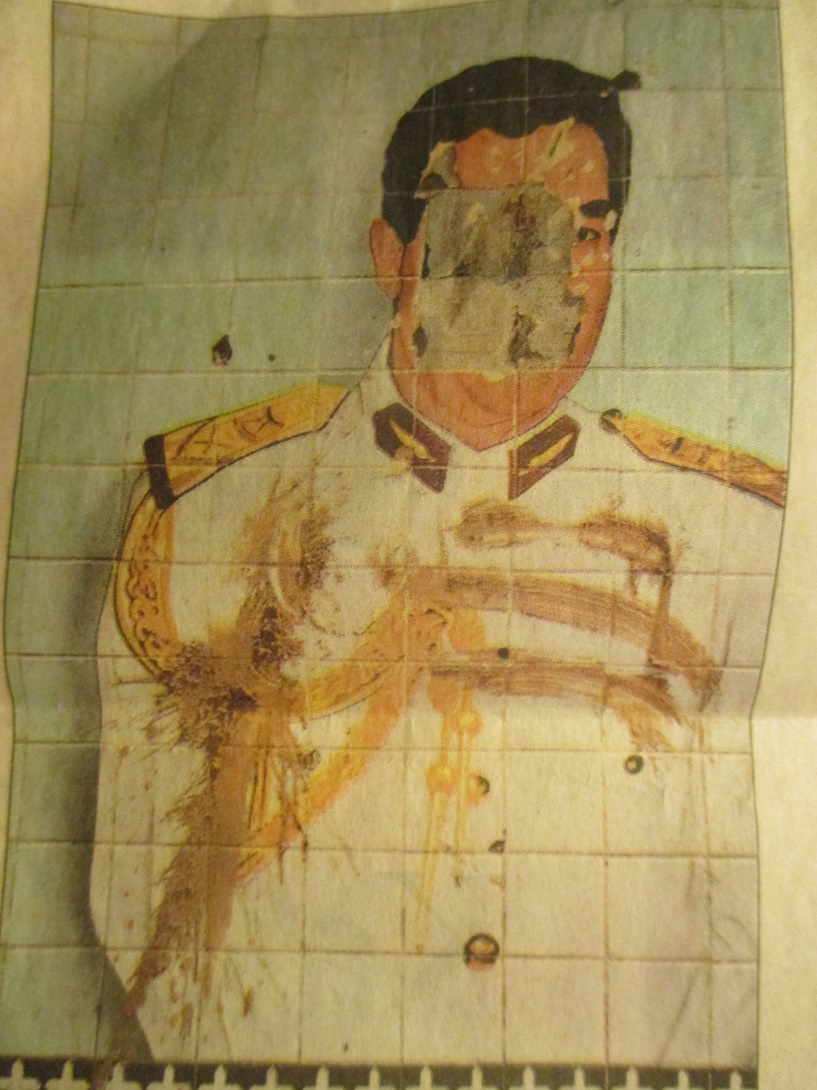 Bodylanguage of play and joyPhotos . Issye Miyake clothing
Bodylanguage of pleasure
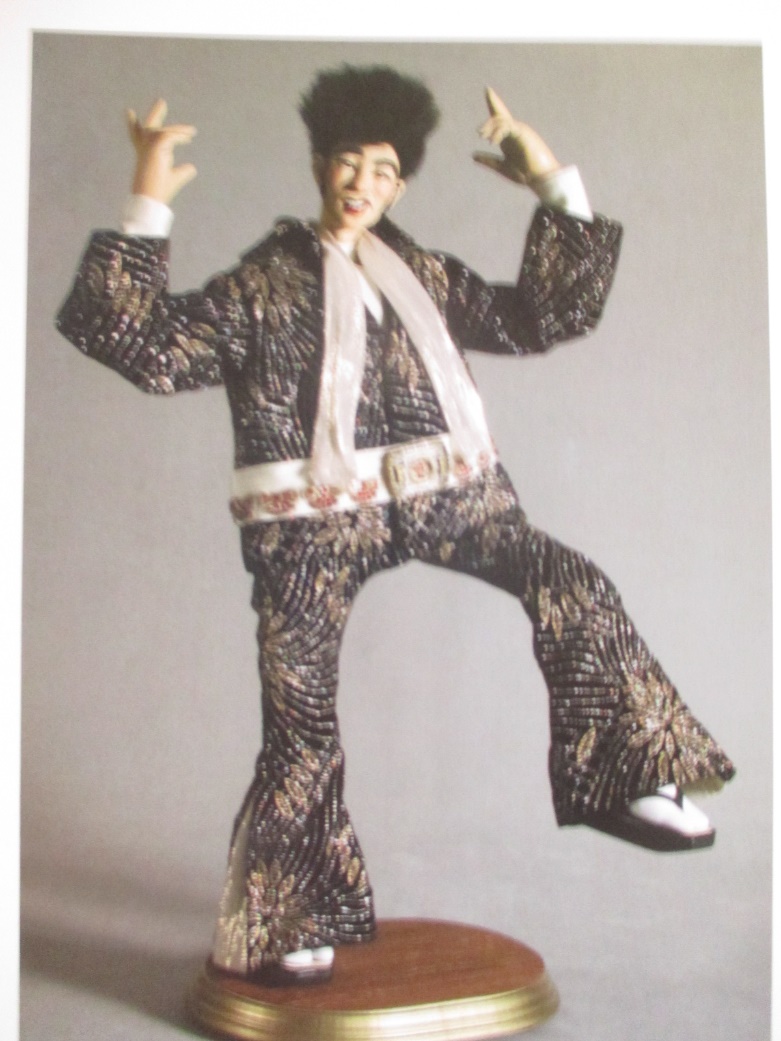 Possible me
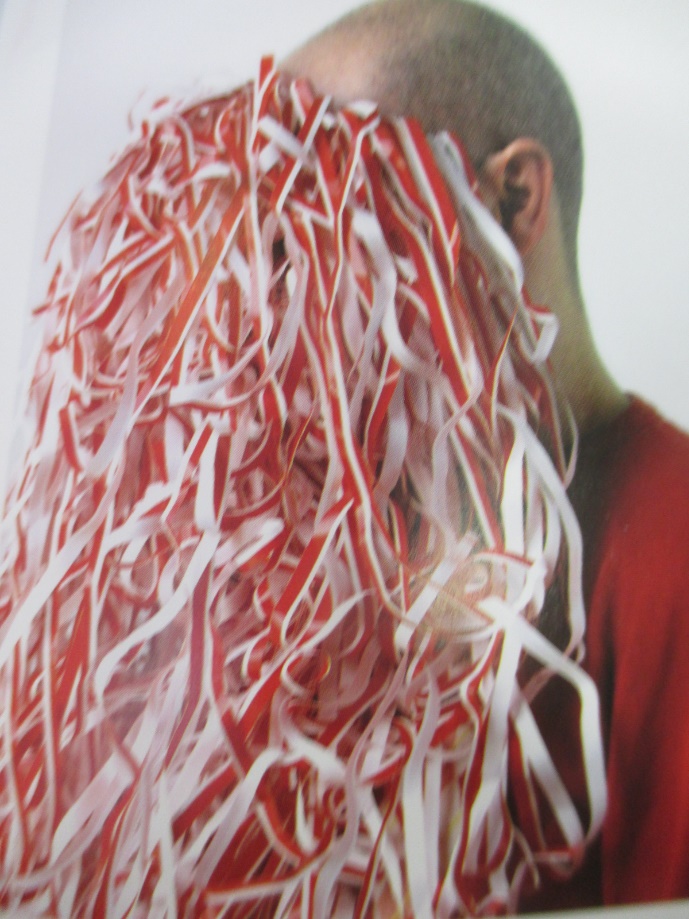 Overpainted Portrait of George Harrison
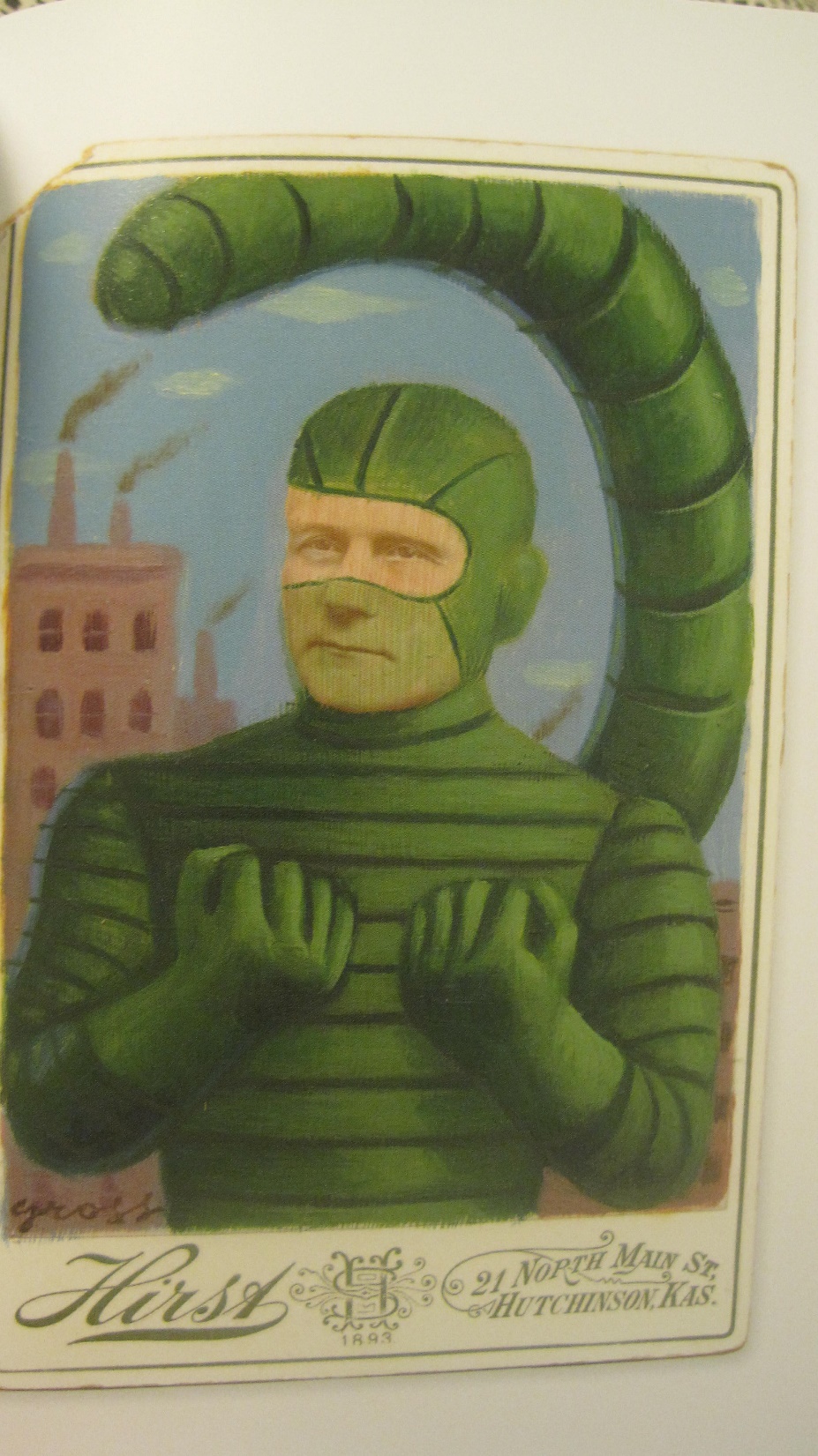 Cabinet card paintings by Alex Cross
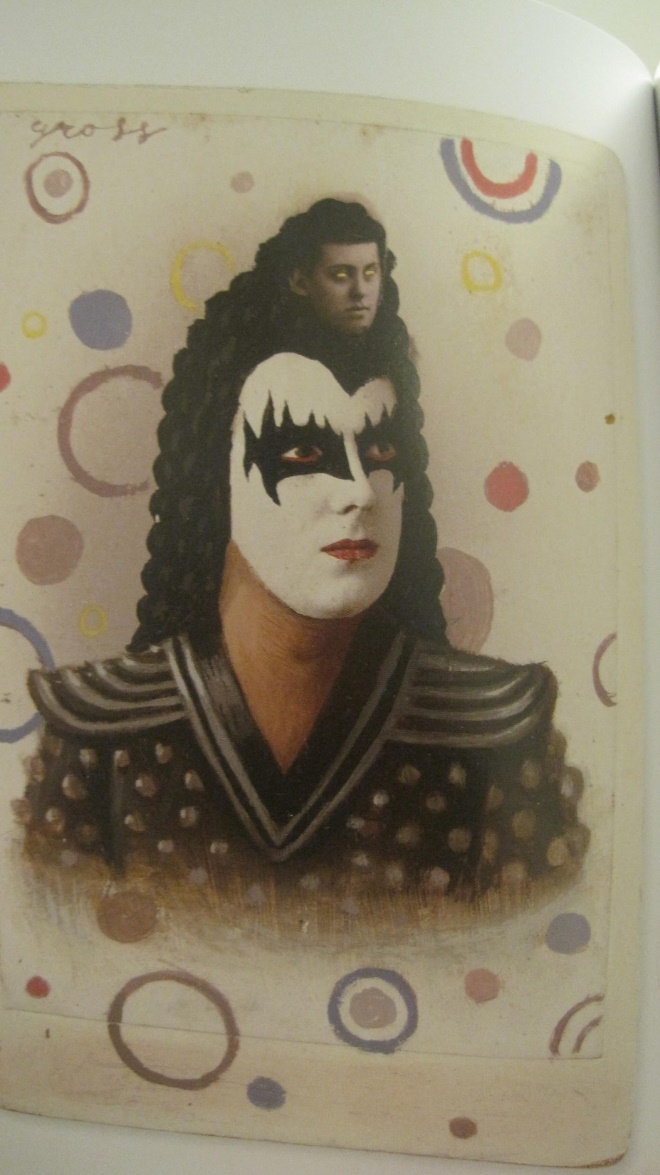 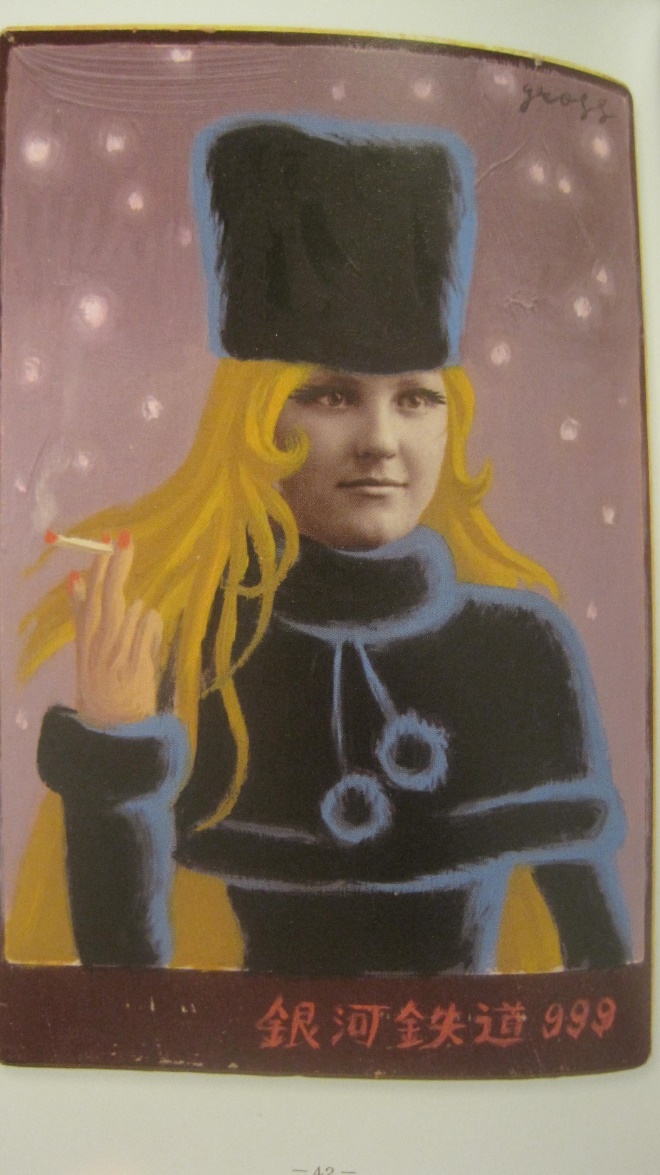 Empty space informing absence